Maths
I can find the difference between measurements on two different scales
Success in Seven
Success in Seven answers
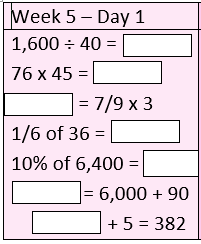 Converting between grams, kilograms and tonnes
g		kg		




			          kg		tonnes
Reading scales
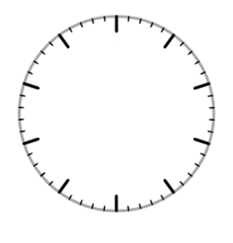 23.03.20I can find the difference between measurements on two different scalesSee worksheets uploaded on the website. Choose the ‘less tricky’ one if you are feeling unsure or the ‘main’ sheet if you feel confident and want a challenge. Use the answer sheet to check your answers when you have finished. No peeking!